Prohibited Personnel Practices (PPPs)WHISTLEBLOWER PROTECTIONS
Rights and Remedies of Federal WorkersUnder 5 U.S.C. Chapters 12 & 23
U.S. Office of Special Counsel
Diversity, Outreach & Training Unit
Ashley Tease
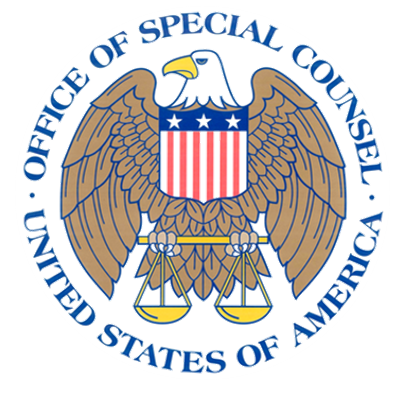 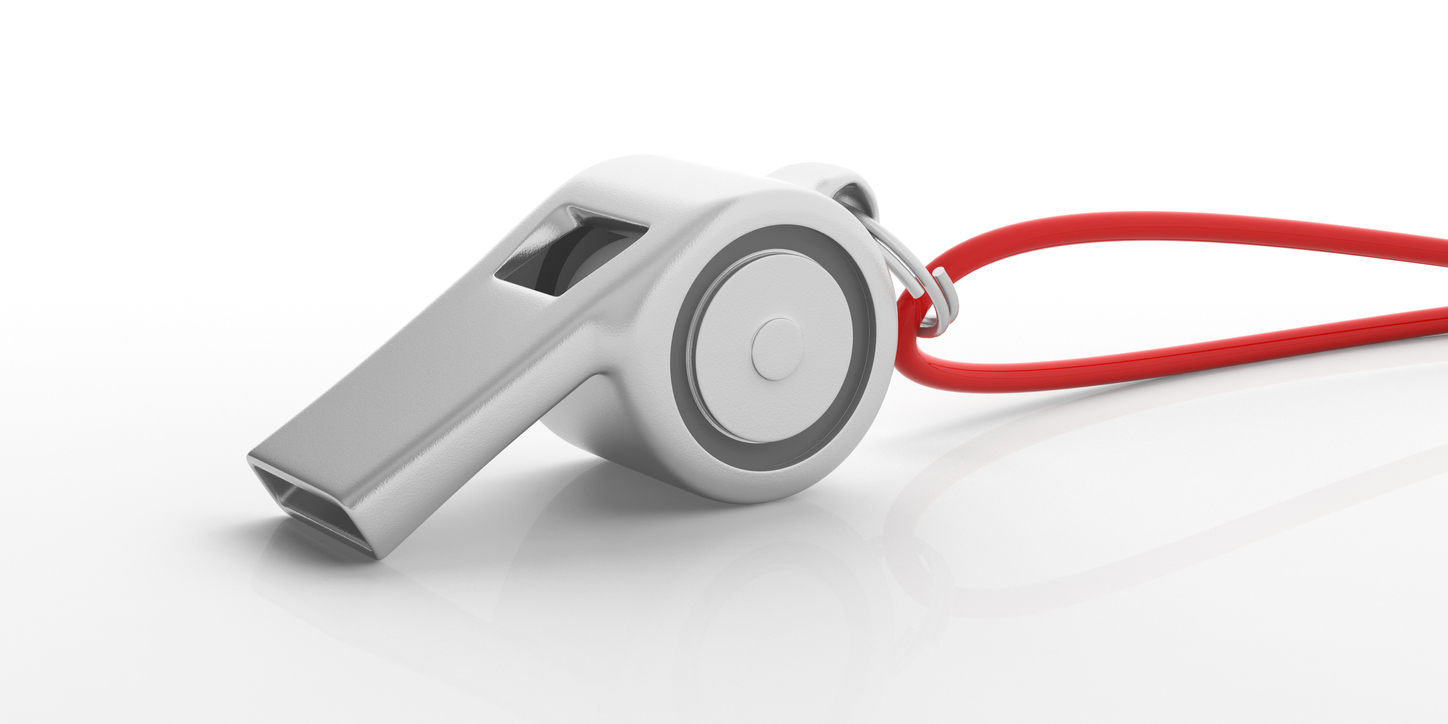 1
Office of Special Counsel (OSC)5 U.S.C. §§ 1211-19; 5 C.F.R. Part 1800
Authorized to:
Investigate prohibited personnel practices and other activities prohibited by civil service law, rule, or regulation
Seek corrective action for employees
Seek disciplinary action against officials
Provide safe channel for whistleblower disclosures 
Advise and enforce the Hatch Act provisions on political activity by federal, state, and local government employees
Protect reemployment rights of military veterans and reservists under USERRA
[Speaker Notes: Hatch Act: Can contact Hatch Act for advisory opinions at hatchact@osc.gov.

USERRA: OSC can litigate USERRA claims.  In that situation, unlike PPP and Hatch Case, OSC serves as the representative for the employee.]
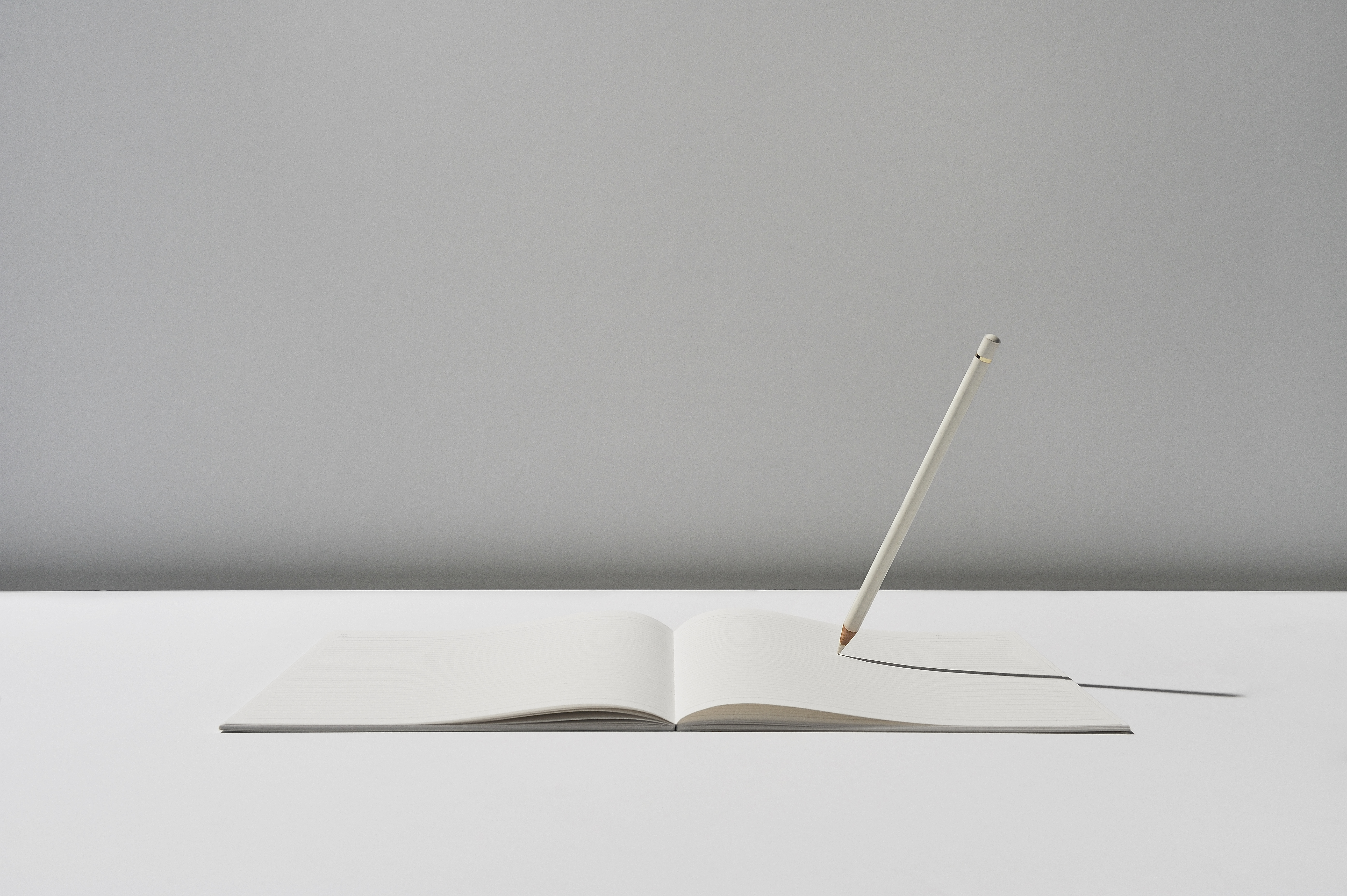 Key Concepts
Merit System Principles: 5 U.S.C. § 2301
The framework and foundation for making all personnel decisions in the civil service
Designed to ensure fair and open recruitment and competition and merit based employment decisions
Not self-executing
Prohibited Personnel Practices: 5 U.S.C. § 2302(b)
Employment related activities banned in the federal workplace
Directly conflict with the merit system principles
3
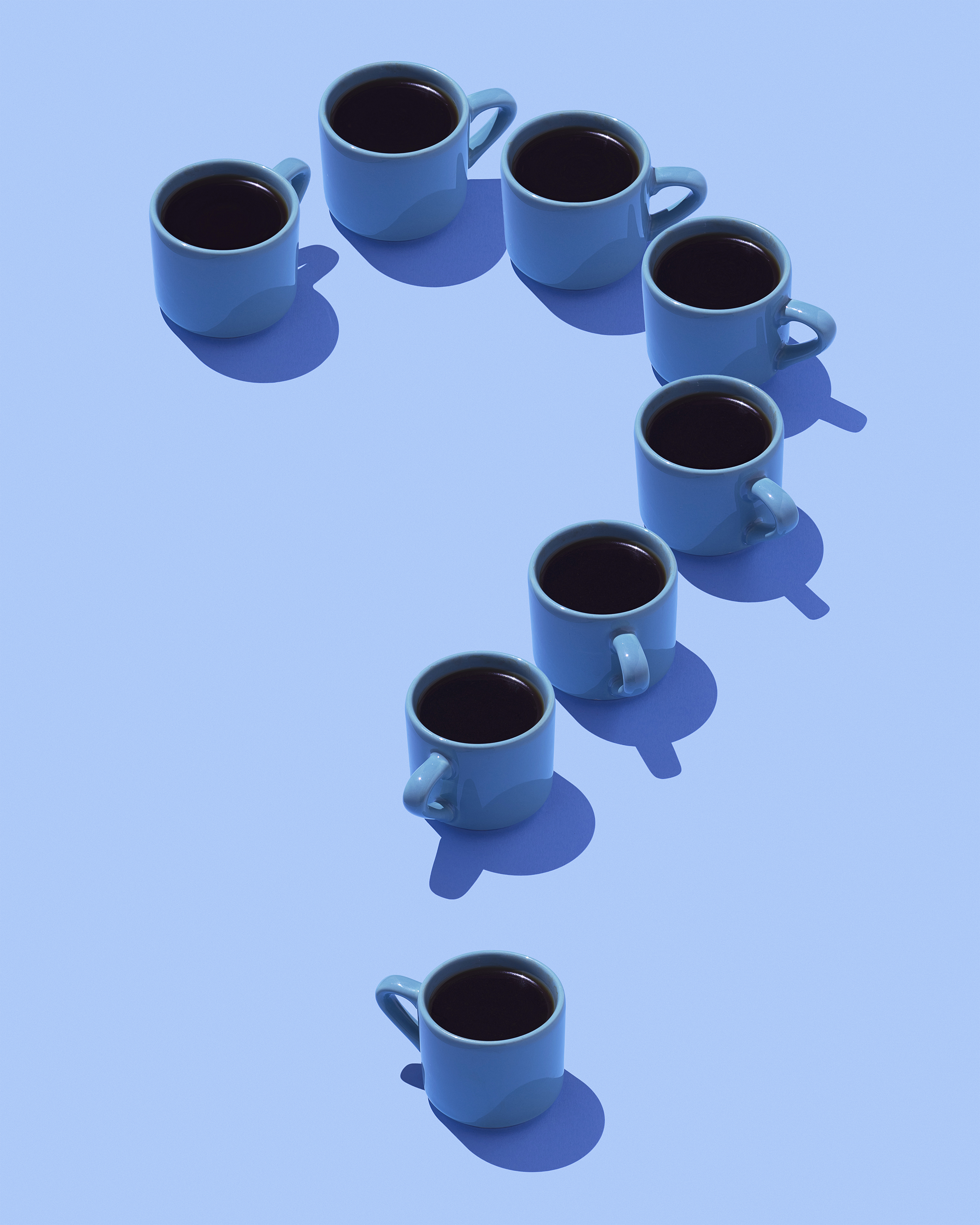 Who can commit a Prohibited Personnel Practice?
Anyone with personnel action authority
Supervisors
Political appointees 
B & C
All of the above
14 Prohibited Personnel Practices - 4 Categories
1. Discrimination
Based on race, color, sex, etc., but note, marital status and political affiliation. 5 U.S.C. § 2302(b)(1)
Based on conduct that does not adversely affect job performance.         5 U.S.C. § 2302(b)(10)
2. Hiring offenses
Considering improper (political) job references. 5 U.S.C. § 2302(b)(2)
Obstructing the right to compete. 5 U.S.C. § 2302(b)(4)
Influencing withdrawal from competition. 5 U.S.C. § 2302(b)(5)
Unauthorized preferences and advantages. 5 U.S.C. § 2302(b)(6)
Nepotism. 5 U.S.C. § 2302(b)(7)
Knowingly violating veterans’ preference. 5 U.S.C. § 2302(b)(11)
3. Retaliation
For Protected Disclosures. 5 U.S.C. § 2302(b)(8)
For Protected Activity. 5 U.S.C. § 2302(b)(9)
4. Potpourri
Coercing Political Activity. 5 U.S.C. § 2302(b)(3)
Violation of law, rule, or regulation concerning MSPs. 5 U.S.C. 
    § 2302(b)(12)
Non-Disclosure Agreements. 5 U.S.C. § 2302(b)(13)
Unauthorized Access to Medical Records. 5 U.S.C. § 2302(b)(14)
Prohibited Personnel Practices:Overview
5
Discrimination
6
5 U.S.C. § 2302(b)(1) bars discrimination based on:
race, color, nationality, religion, sex (including pregnancy and gender identity), handicapping condition (or disability), age, marital status, or political affiliation
Marital Status: must be some indication that the adverse action is related to employee’s status
Political Affiliation: based on affiliation with a party or candidate, not a political issue
Discrimination
7
5 U.S.C. § 2302(10) bars discrimination based on:
“conduct that does not adversely affect the performance of the employee or applicant, or the performance of others,” including sexual orientation and gender identity
Agencies may punish employees for conduct if it can be linked to efficiency of the service by demonstrating:
The circumstances are so egregious as to raise a rebuttable presumption;
The conduct adversely affects the agency’s trust and confidence in the employee’s job performance;
The conduct adversely affects the employee’s or coworkers’ job performance; OR
The conduct adversely affects the agency’s mission.
Discrimination
8
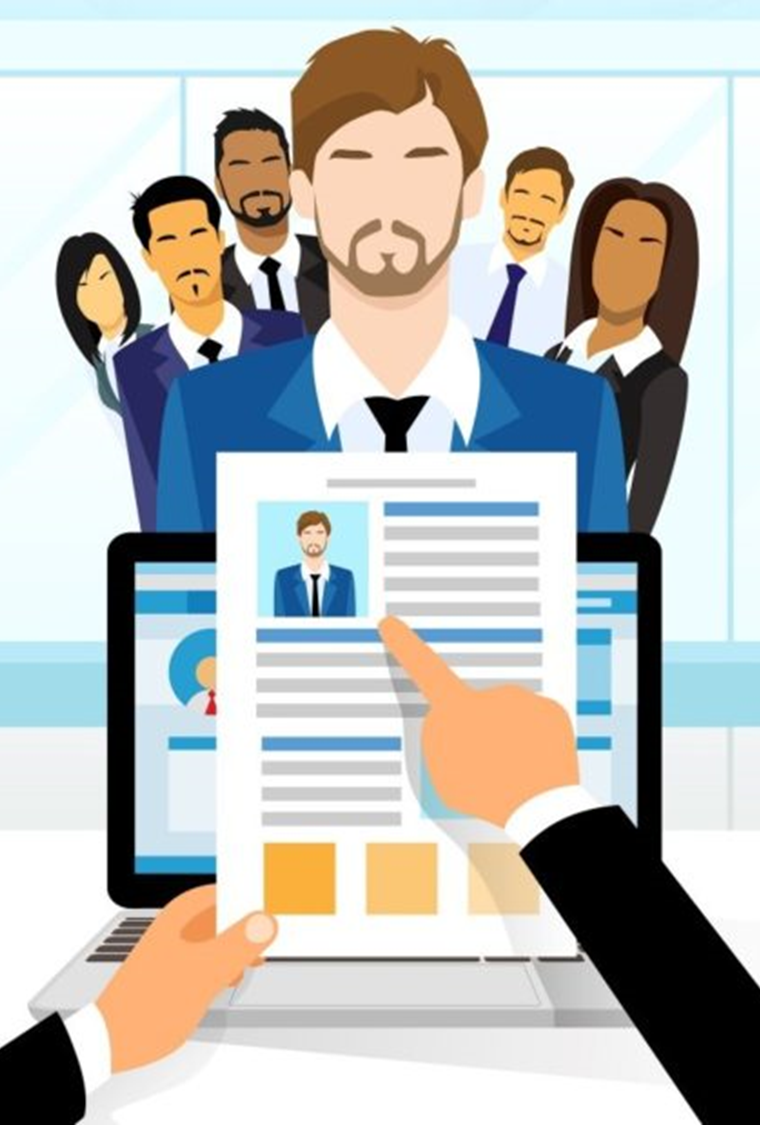 Hiring Offenses
9
Considering Improper Job References 5 U.S.C. § 2302(b)(2)
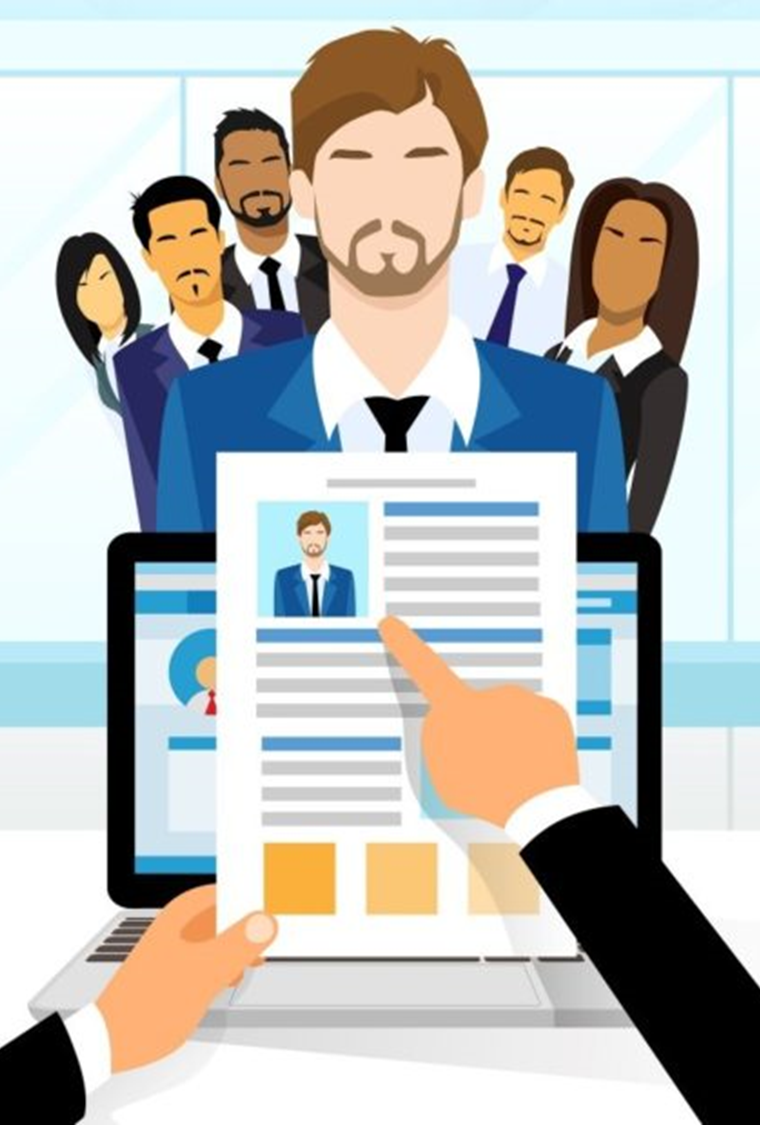 An agency official shall not request or consider a recommendation based on political connections or influence. 

This PPP prohibits requesting or considering recommendations about an employee or applicant unless the recommendation is based on personal knowledge of the employee or records of the person providing it. 

Put another way, this means that a recommendation to hire or promote someone in the federal workplace must be ignored unless the person making the recommendation has actual knowledge of the person’s abilities as they would apply to the position in question.
10
Obstructing Competition5 U.S.C. § 2302(b)(4)
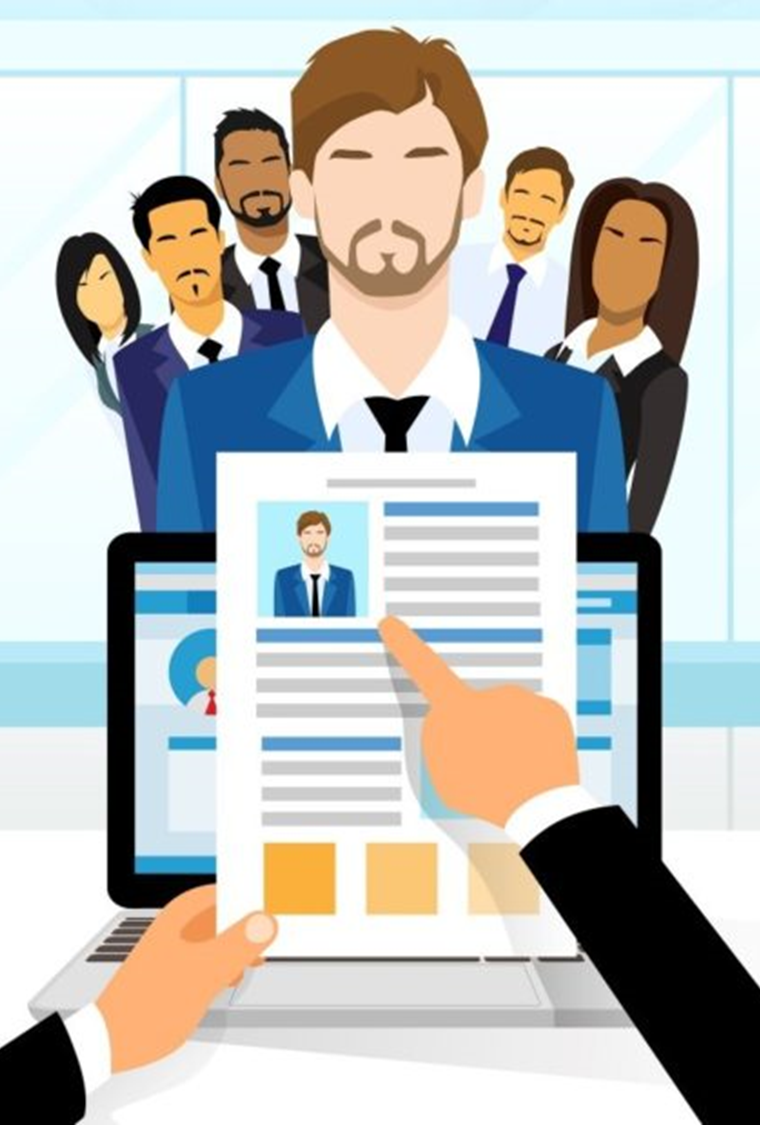 An agency official shall not intentionally deceive or obstruct anyone from competing for employment. 

This PPP prohibits an agency official from willfully obstructing a person’s right to compete for a job.  

Generally, non-selection is not considered willful obstruction as long as the candidate is given the opportunity to apply and to compete for the position.
11
[Speaker Notes: Examples of taking an overt act to obstruct:
Deceit: Informing employee that they are not eligible to apply for an upcoming position
Obstruction: 
Failing to contact applicants for interviews after directed to reach out by hiring manager – different from only interviewing certain applicants in accordance with agency policy
Automatically eliminating/precluding or failing to consider entire group of candidates 
Dishonest reference]
Influencing Withdrawal from Competition5 U.S.C. § 2302(b)(5)
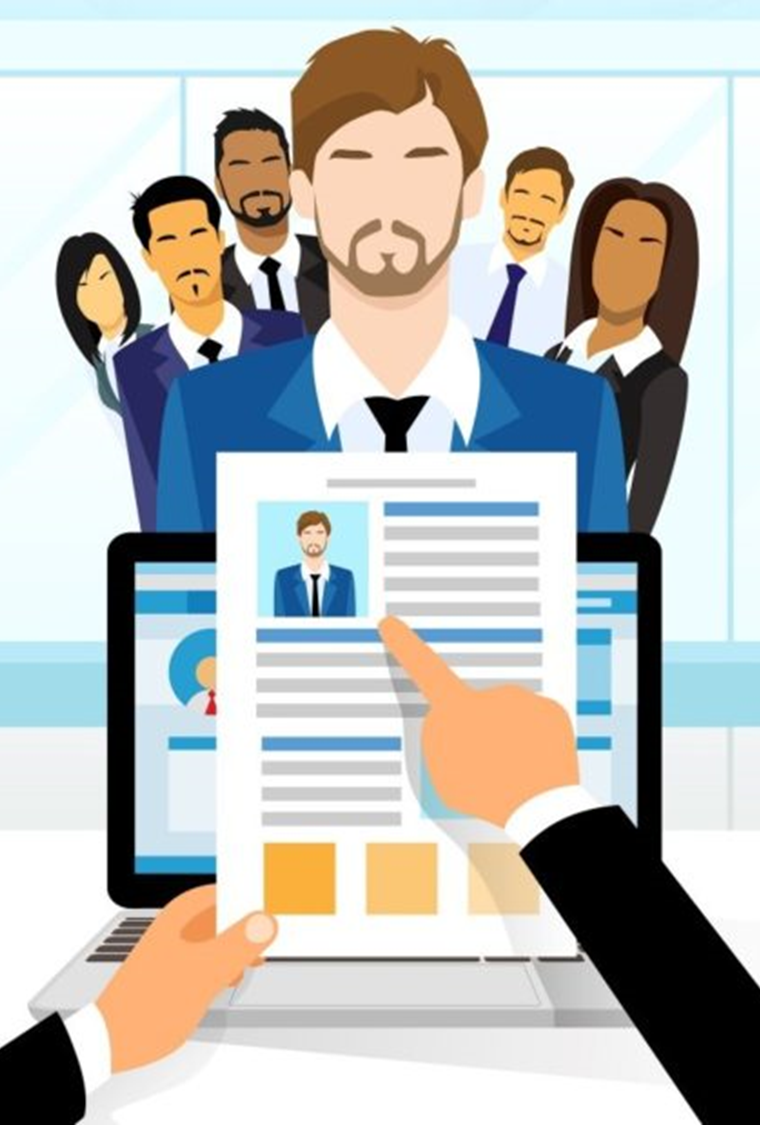 An agency official shall not influence anyone to withdraw from competition to improve or injure the employment prospects of any person.

This PPP means that an agency official cannot try to persuade an applicant to withdraw his or her name from consideration for a job.

For a violation to occur, this influence or persuasion has to have happened to help or hurt another person's employment prospects. However, the applicant does not actually have to withdraw from competition in order for the action to be a violation.
12
Granting an Unauthorized Preference 5 U.S.C. § 2302(b)(6)
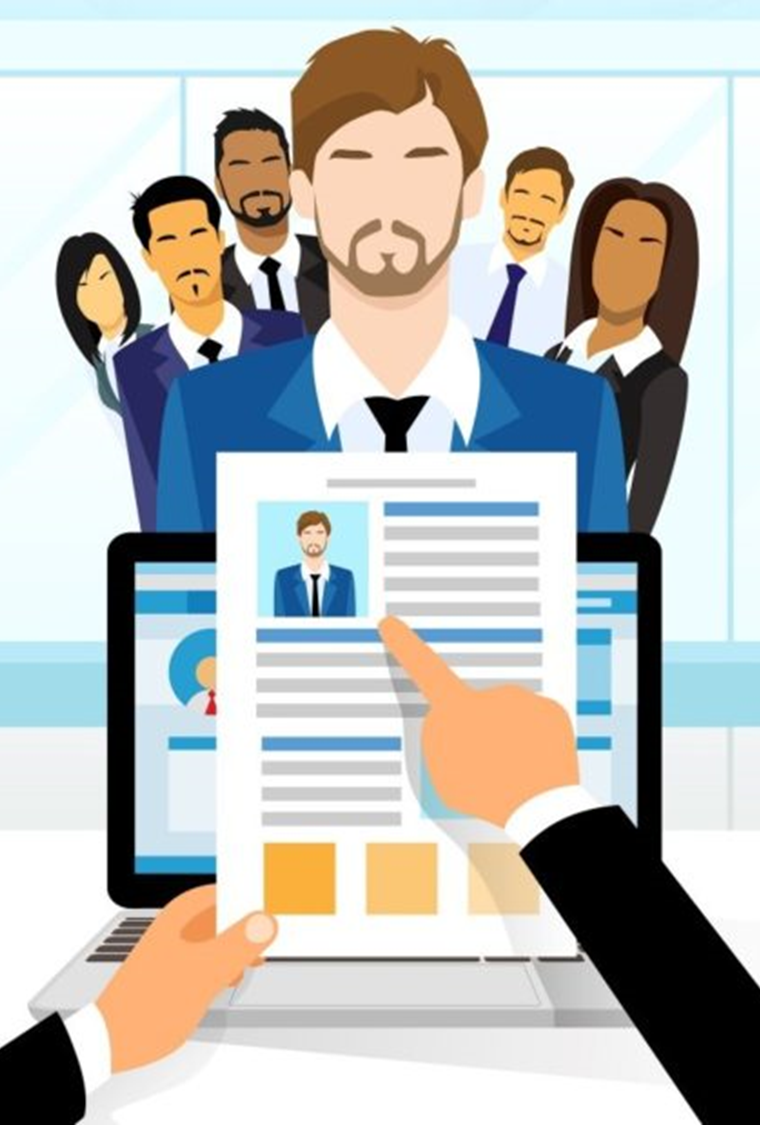 An agency official shall not give an unauthorized advantage to improve or injure the employment prospects of any person.

This PPP, which can be complex, prohibits agency officials from providing a wrongful advantage to an applicant to help that applicant's, or to hurt another person’s, chance of obtaining the job. 

A violation requires proof that an official: (1) granted an illegal advantage; and (2) intentionally and purposefully manipulated the hiring process.
13
Nepotism5 U.S.C. § 2302(b)(7)
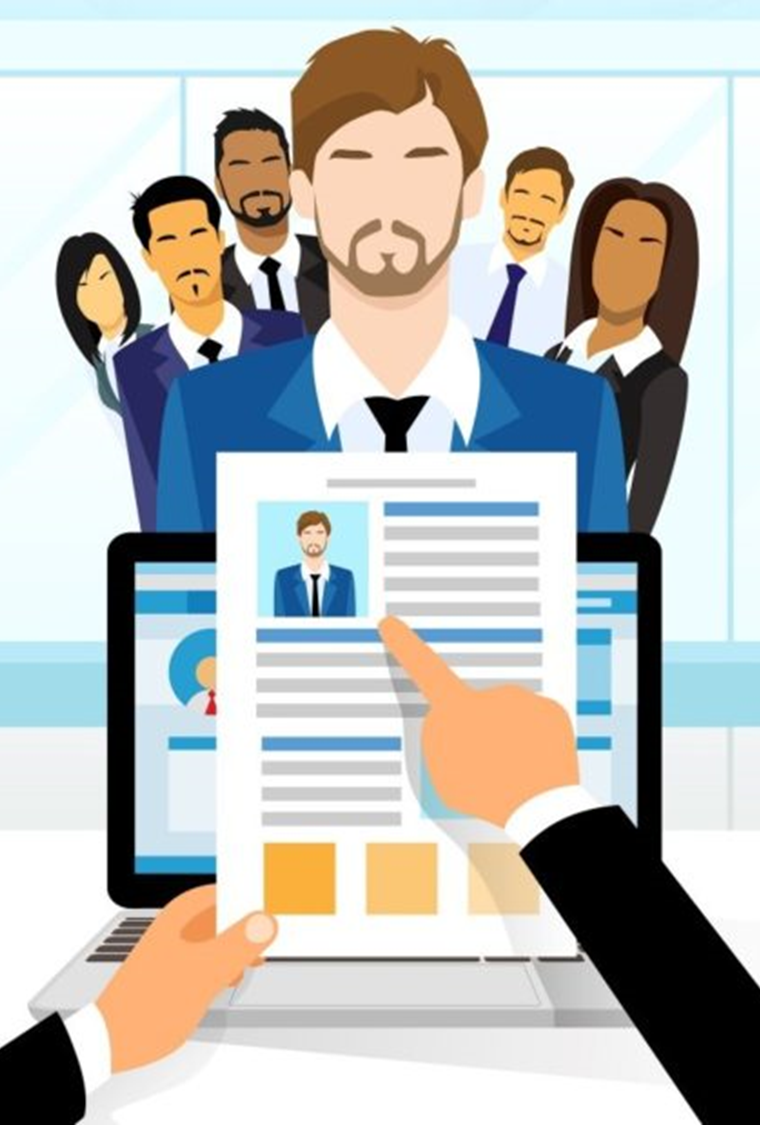 An official cannot appoint, employ, promote, advance, or advocate for a relative. 

“Relative" is defined by law as father, mother, son, daughter, brother, sister, uncle, aunt, first cousin, nephew, niece, husband, wife, father-in-law, mother-in-law, son-in-law, daughter-in-law, brother-in-law, sister-in-law, stepfather, stepmother, stepson, stepdaughter, stepbrother, stepsister, half-brother or half-sister.  5 U.S.C. § 3110

Exception – Indian Health Service/Indian Preference
14
Violating Veterans’ Preference5 U.S.C. § 2302(b)(11)
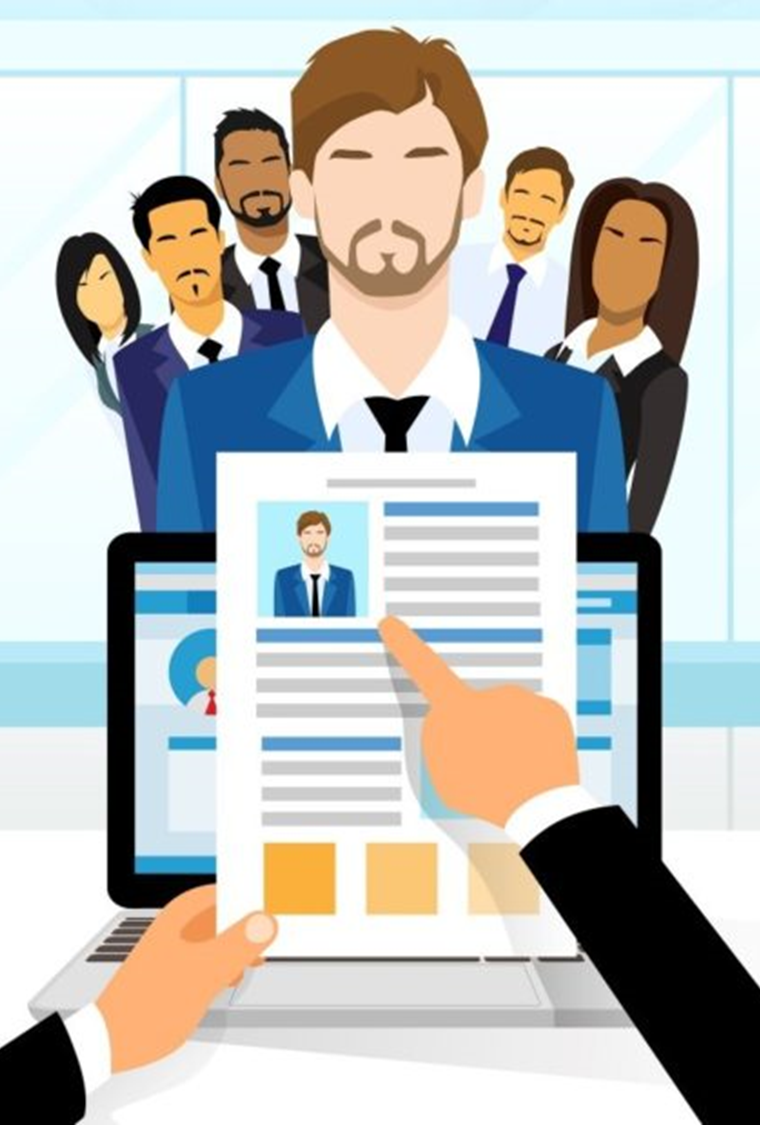 An agency official shall not take or fail to take, recommend, or approve a personnel action if the official knows that doing so would violate a veterans’ preference requirement.

This PPP ensures that veterans’ preference for federal government jobs are honored. 

OSC is not authorized to seek corrective action for such violations—DOL/VETS--but may seek disciplinary action against a subject official.
15
Which PPP has Jessica committed?
Jessica creates a job listing for an entry-level data analyst position at her agency.  Michael applies for the job, and although he is the most qualified candidate for the job, Jessica does not want to hire him because she is hoping to hire Sheila.  To prevent Michael from getting the job, she removes the listing and re-announces it, but now requires experience in fundraising to bolster Sheila’s application, which was ranked slightly lower than Michael’s.  Fundraising experience has never been required for this position.  Michael is not selected for the position in favor of Sheila because he does not have fundraising experience.

Soliciting or considering employment recommendations based on factors other than personal knowledge or records of job-related abilities or characteristics, Section 2302(b)(2).
Granting an unauthorized preference or advantage to improve or injure the prospects of any particular person for employment, Section 2302(b)(6).
Influencing withdrawal from competition to improve or injure employment prospects of another, Section 2302(b)(5).
Nepotism, Section 2302(b)(7).
16
Potpourri
17
Coercing Political Activity
18
5 U.S.C. § 2302(b)(3) prohibits an official from:
Coercing the political activity of any person (including the providing of any political contribution or service), or taking any action against an employee or applicant in retaliation for their refusal to engage in such political activity
Historically common, now rare
Most likely cases handled by OSC’s Hatch Act Unit
Special Counsel v. Acconcia, 107 M.S.P.R. 60, ¶ 5 (2007)
A single act of soliciting funds from a subordinate for a political campaign warranted removal, even though supervisor did not attach any threats for failing to make the contributions
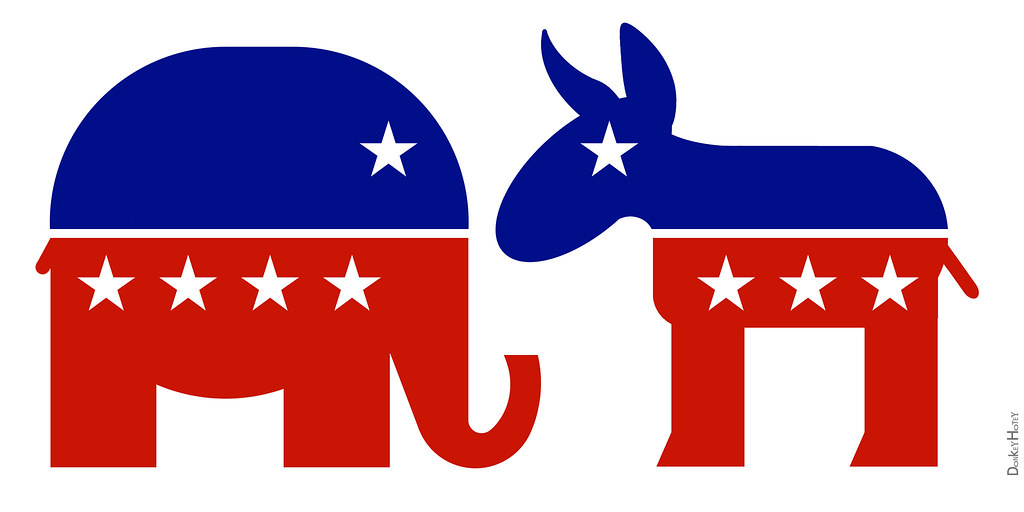 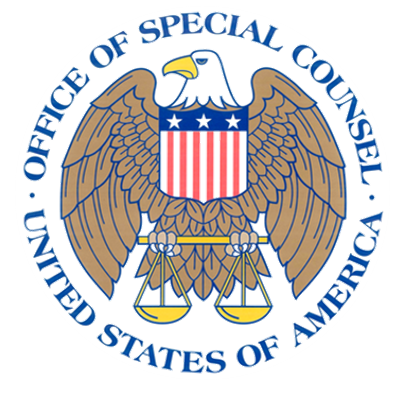 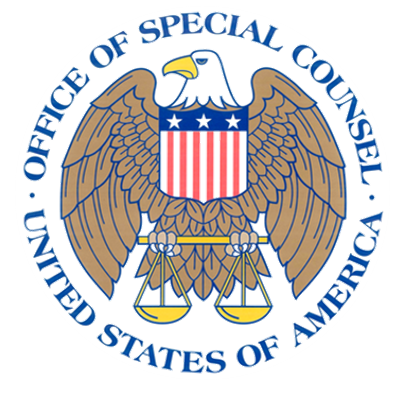 Catch-All PPP – 5 U.S.C. § 2302(b)(12)
5 U.S.C. § 2302(b)(12) prohibits:
Taking or failing to take a personnel action in violation of a law, rule, or regulation that implements or directly concerns a merit system principle. 
Intent is not required for some violations.
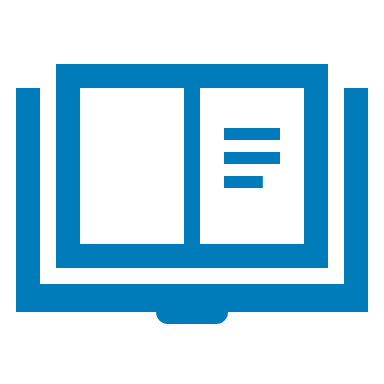 19
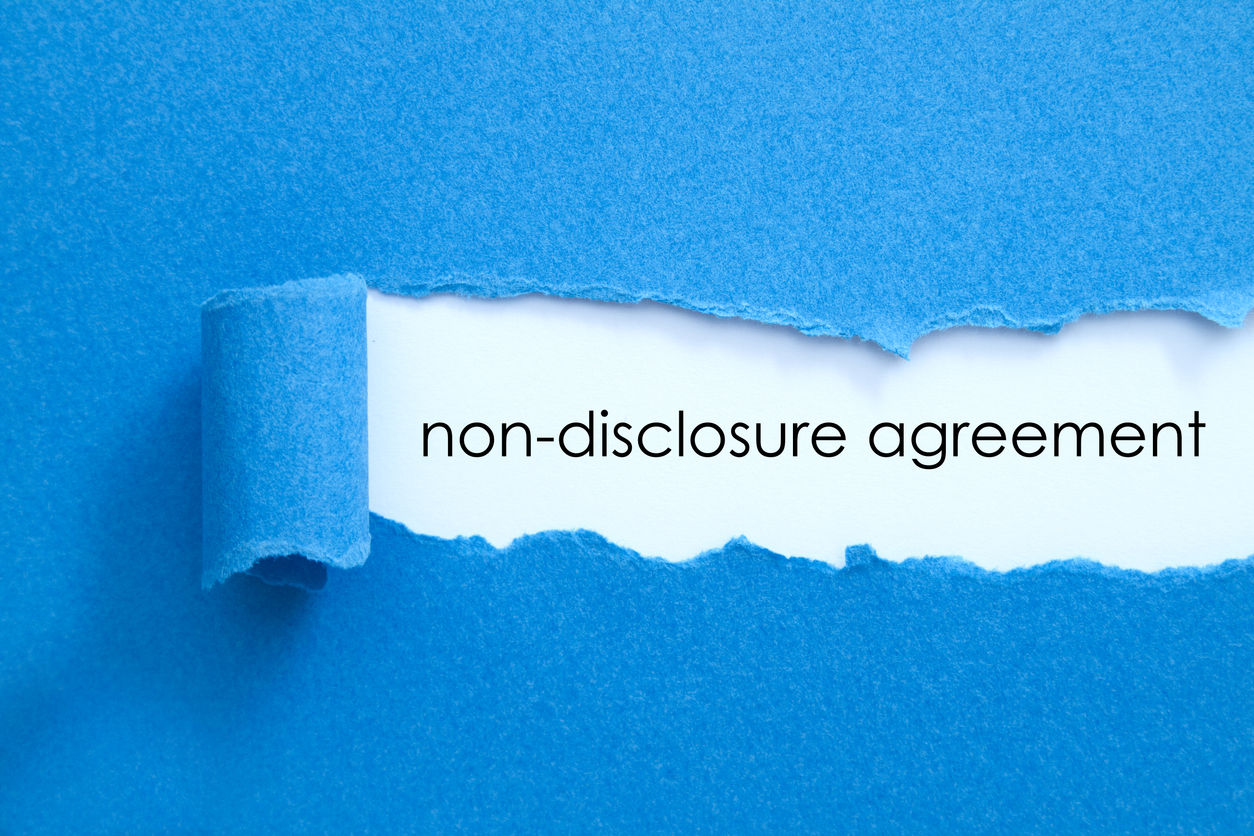 5 U.S.C. § 2302(b)(13) requires:
A statement clarifying that agency restrictions on disclosures are superseded by statutory whistleblower rights in any nondisclosure agreements, policies, or forms 
Implementing or enforcing a nondisclosure agreement that fails to provide this required notification of whistleblower rights is prohibited 
Existing nondisclosure agreements become enforceable when notice of superseding statutory rights is posted
Whistleblower Protection Enhancement Act (WPEA) of 2012
20
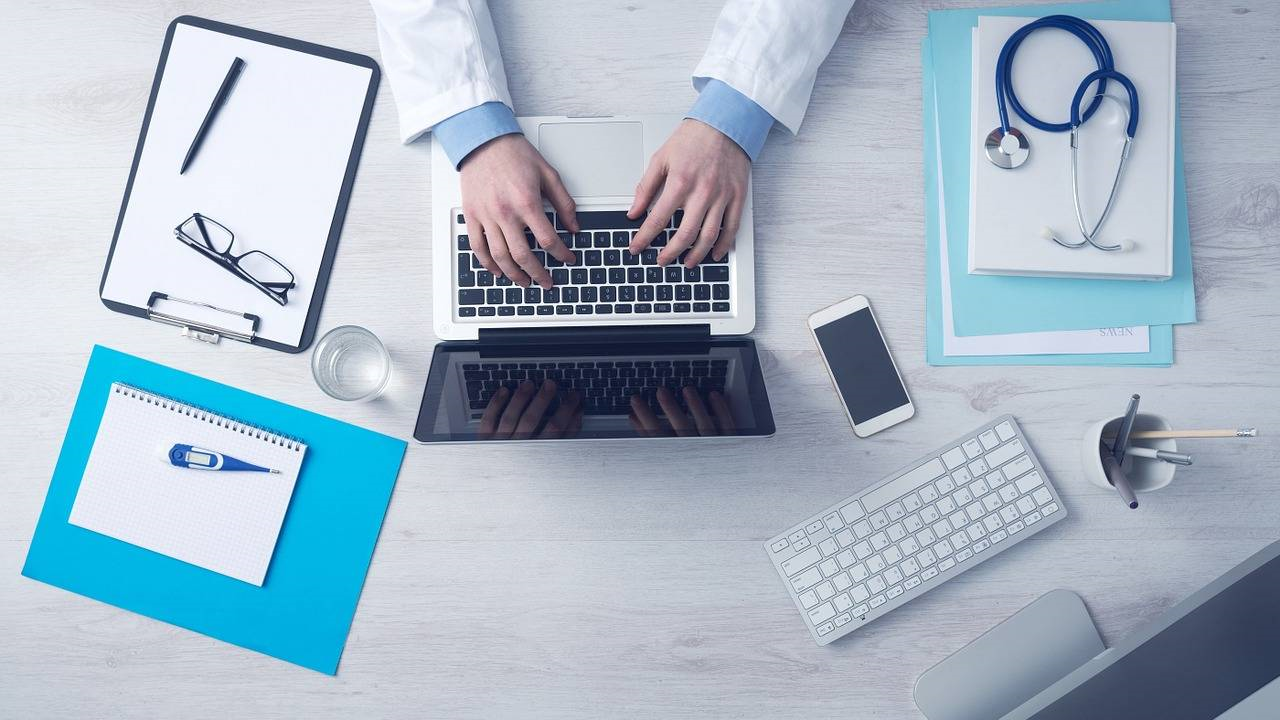 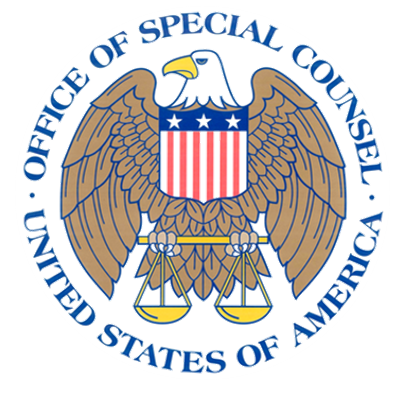 Dr. Chris Kirkpatrick Whistleblower Protection Act of 2017
5 U.S.C. § 2302(b)(14) prohibits:
Accessing the medical record of another employee or an applicant for employment as a part of, or otherwise in furtherance of, any conduct described in the other 13 prohibited personnel practices
21
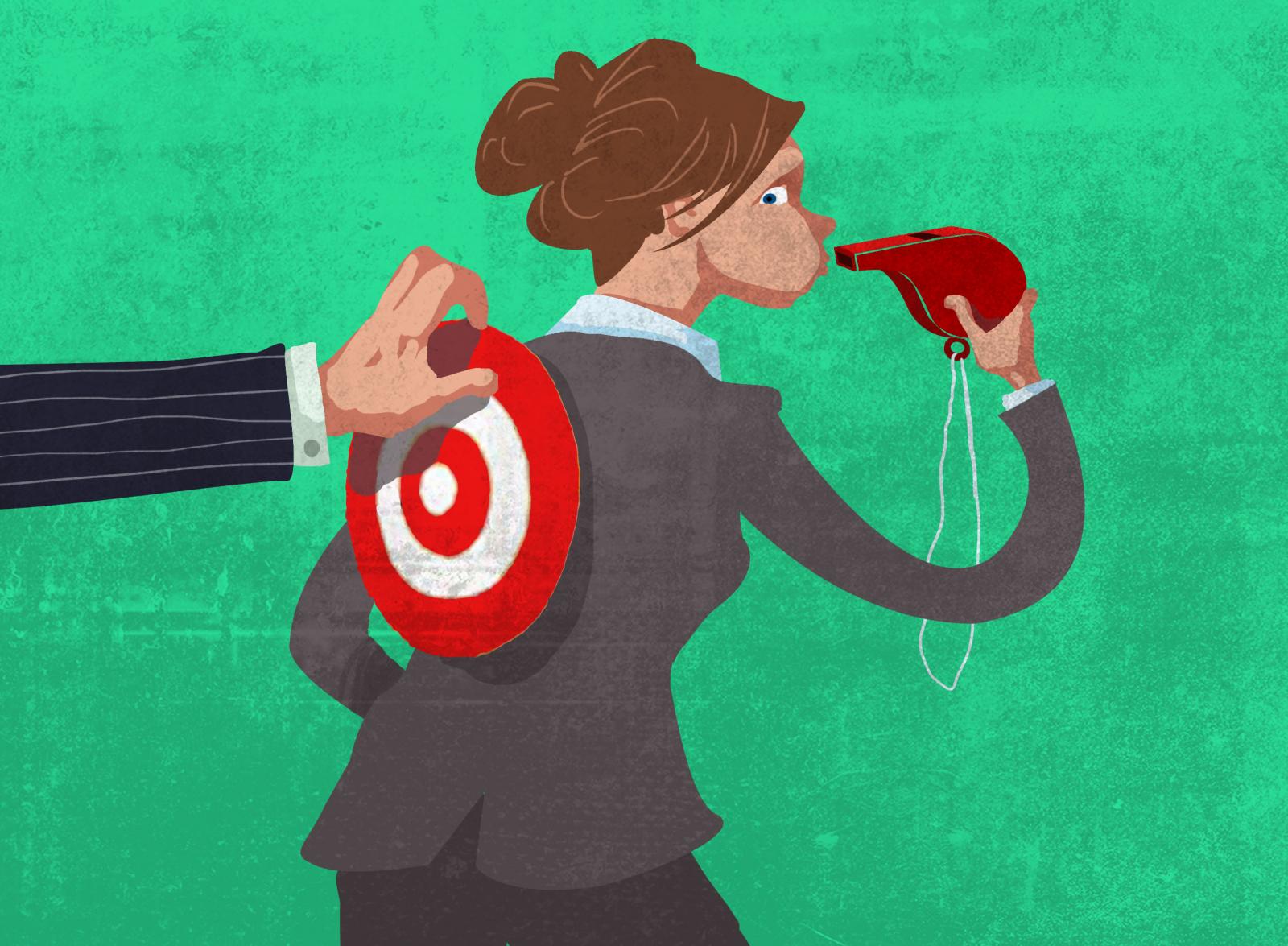 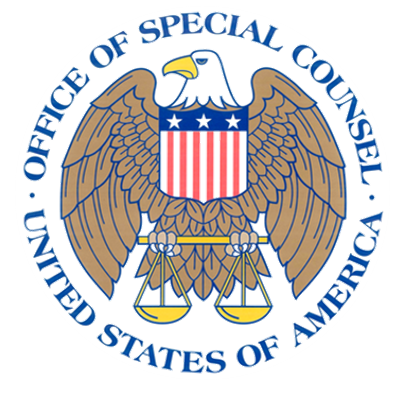 Retaliation
22
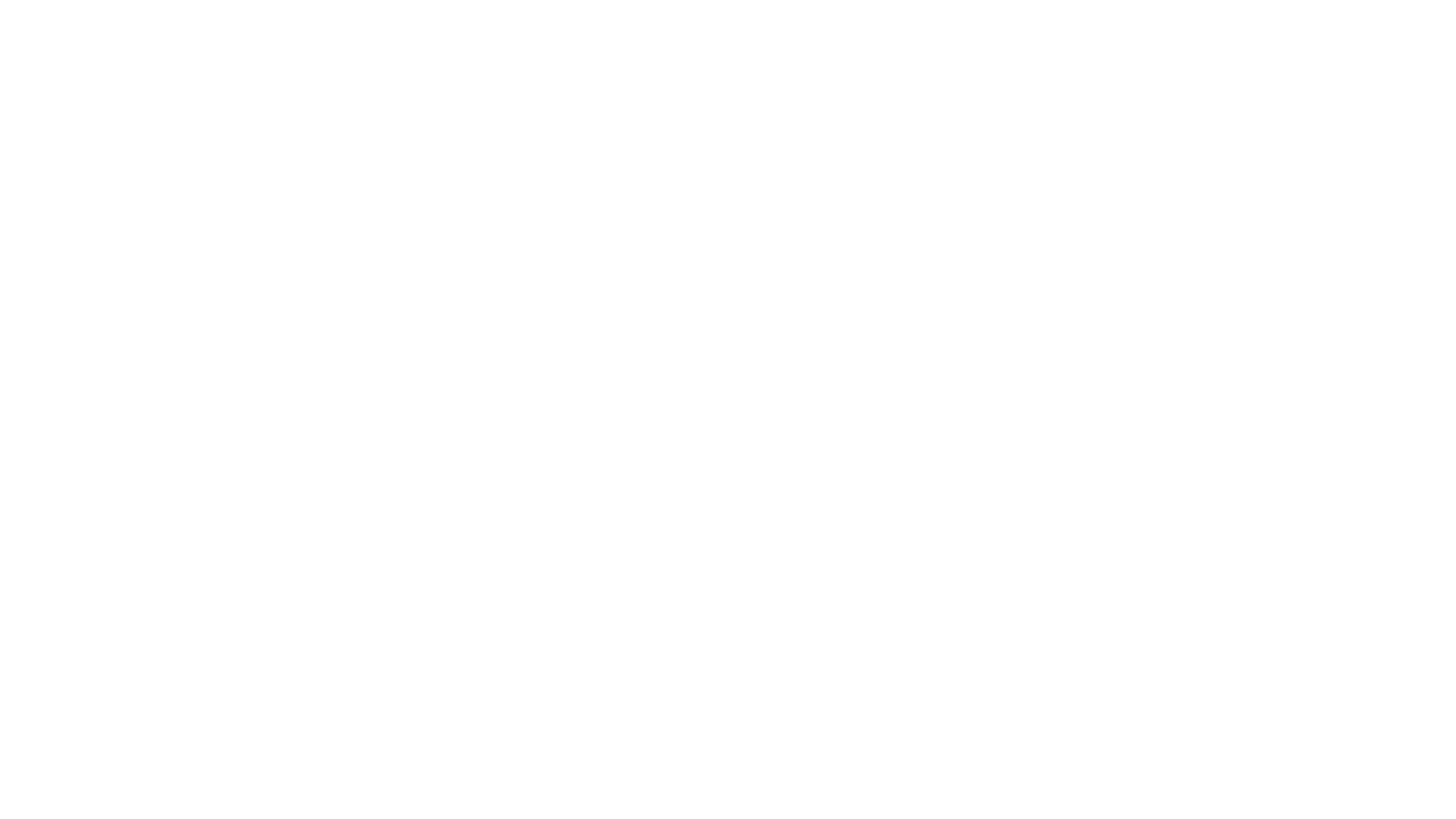 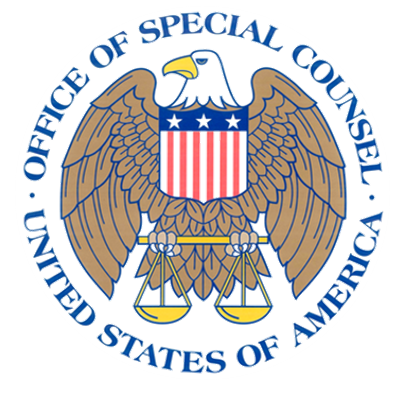 The following elements must be met:
Reasonable belief that employee made a protected disclosure or employee engaged in protected activity
Personnel action taken, not taken, or threatened
Actual or constructive knowledge of protected disclosure or activity; and 
Contributing factor (disclosure or activity was a contributing factor in the personnel action)
Sufficient timing between the disclosure or activity and the personnel action at issue; OR
Circumstantial evidence
Proving Retaliation5 U.S.C. § 2302(b)(8) and (b)(9)(A)(i), (B), (C), and (D)
23
Includes:
Violation of any law, rule, or regulation: no de minimis exception 
Gross mismanagement: substantial risk of significant impact on mission
Gross waste of funds: more than debatable expenditure
Abuse of authority: no de minimis exception
Substantial and specific danger to public health or safety: imminent and reasonably foreseeable harm, cannot be speculative
Censorship related to scientific research or analysis (scientific integrity)
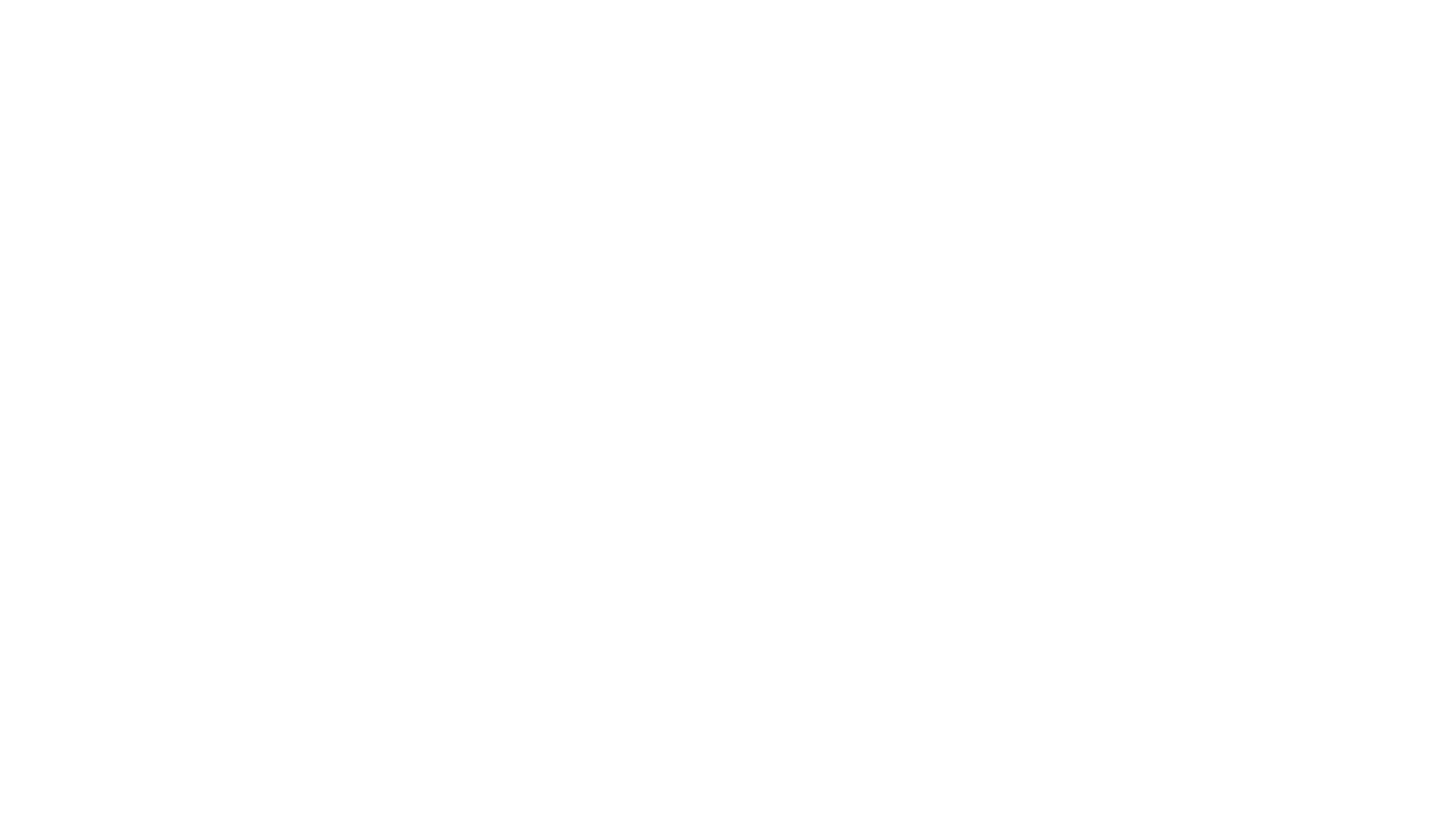 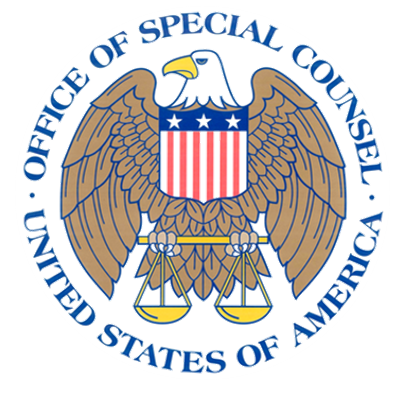 Retaliation – Element 1: Protected Disclosures5 U.S.C. § 2302(b)(8)
24
Retaliation – Element 1: Protected Disclosures5 U.S.C. § 2302(b)(8)
Generally protected when made to any person, including Congress
Need not be accurate to be protected, employee must only reasonably believe that it is true
Must be reasonably specific but no requirement to cite a law, rule, or regulation
Policy disagreements are generally not protected
Whistleblower’s personal motivation does not negate reasonable belief 
No requirement to go through chain of command
Still protected if employer mistakenly believes employee is a whistleblower, e.g., “perceived whistleblower”
Protected if disclosure made prior to the date on which the individual was appointed or applied for appointment to a position
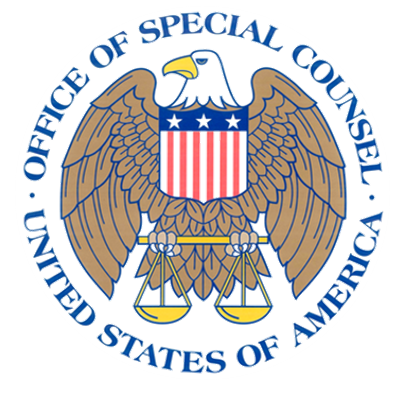 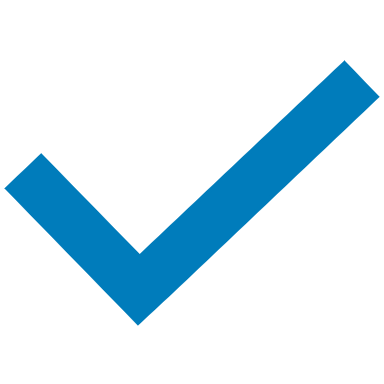 25
Retaliation – Element No. 1: Disclosures Not Covered5 U.S.C. § 2302(b)(8)
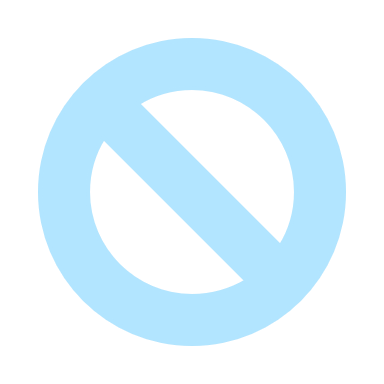 Any disclosure that would normally be protected under the statute is not protected (unless made to OSC, IG, or other authorized agency component), where the disclosure is:
Prohibited by law, or
Required by Executive Order to be kept secret for national security or foreign affairs
26
[Speaker Notes: NOTES:]
John, a cybersecurity specialist, raises concerns about the lax enforcement of information security regulations with management and the media.  John’s first-line manager Susan learns about the communication to the media.  Believing that John leaked sensitive technology information, she suspends him. 
Mark informs the front office that its new strategic plan is not cost effective. 
Alice, a biologist, is upset that her boss opted to use a cheaper, less effective test for early detection of a contagious disease. She sends an email to the head of the agency lamenting the decision and arguing that her research proves it is dangerous. 
Sam discloses that his supervisor Bill lacks the licensure required by Federal and agency regulations to supervise their lab.  Sam disclosed this information after Bill denied him a promotion.
Is it protected?
27
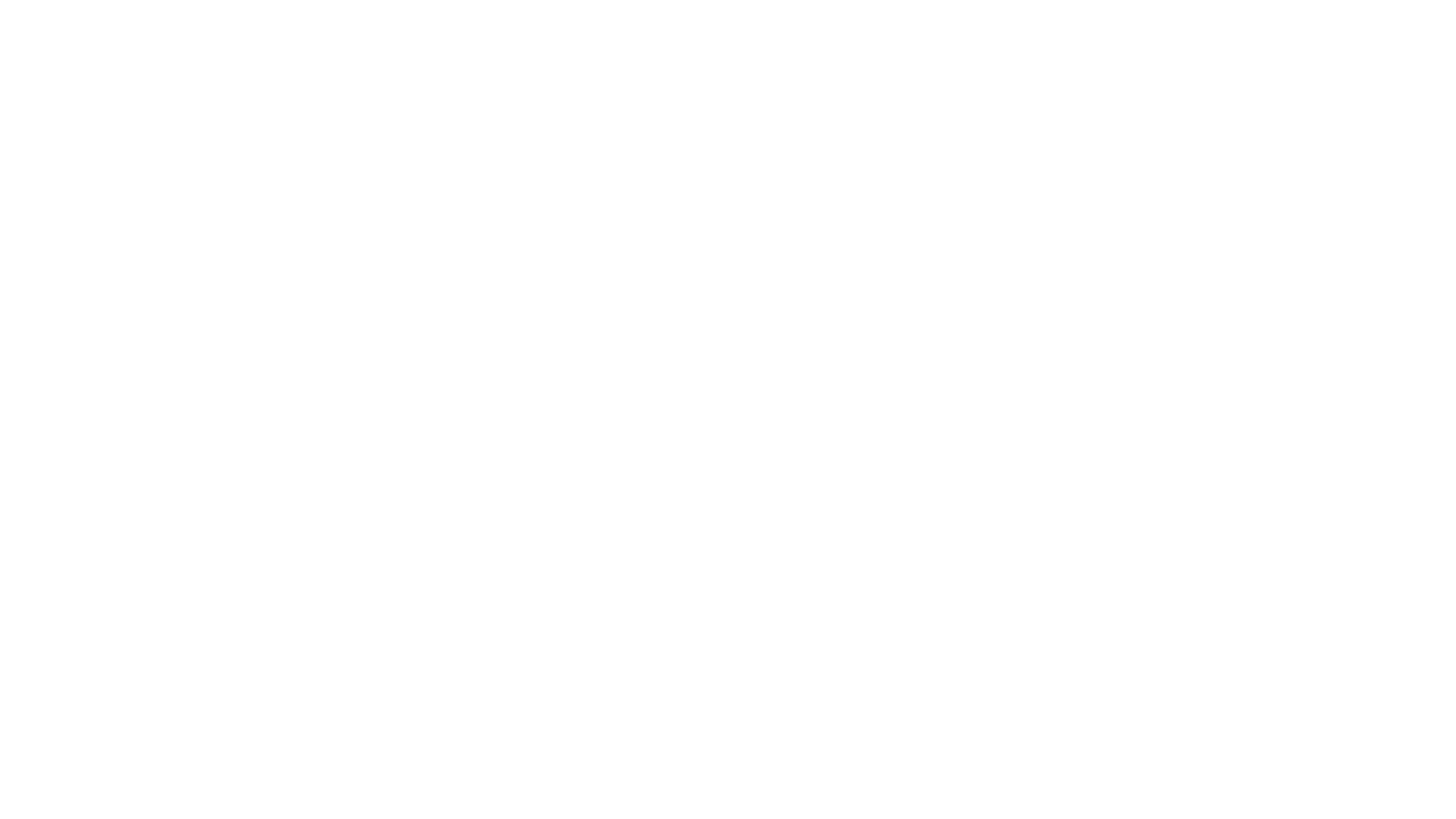 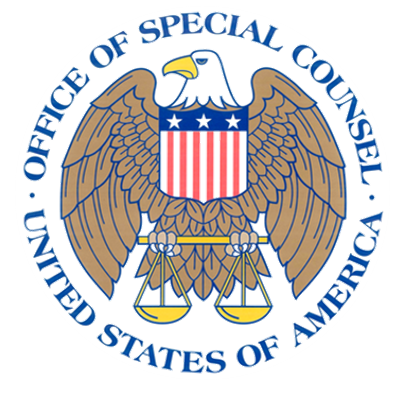 Retaliation – Element 1: Protected Activity5 U.S.C. § 2302(b)(9)(A)(i), (B), (C), and (D)
Protected Activity
Exercise of appeal, complaint, or grievance rights 
Testimony or other assistance to person exercising such rights 
Cooperation with or disclosures to Special Counsel, Inspector General, or any component responsible for internal investigation or review 
Refusal to obey an order that would require violation of law, rule, or regulation
28
[Speaker Notes: NOTES:]
Has Kim engaged in protected activity?
Kim, an IT Specialist at a large federal agency, reports directly to Jack.  Kim learns that Jack’s niece is working for the agency.  Because Jack oversees the IT department, Kim believes that Jack advocated for his niece’s appointment.  Kim files a complaint with the Office of Inspector General at her agency.  The OIG contacts HR and learns that the finance department hired Jack’s niece.  Additionally, Jack’s niece does not perform any IT functions.  
Yes, Kim engaged in protected activity.
No, Kim did not have a reasonable belief that Jack engaged in wrongdoing.
29
Retaliation – Element 2: Personnel Action5 U.S.C. § 2302(b)(8) & (b)(9)(A)(i), (B), (C), and (D)
Official Definition – 5 U.S.C. § 2302(a)(2)(A) 
Unofficial definition: anything that would require an SF-52; significant change in duties; decision concerning pay, awards, or benefits
Personnel Action Must be Taken, Not Taken, or Threatened 
Failure: non-performance of something that is due, required, or expected. 
Threatened: objective, concrete indication that an action is impending (Performance Improvement Plan/Demonstration Period)
 Not everything is a Personnel Action 
Hostile Work Environment: a personnel action if it results in a significant change in working conditions
Appraisals: annual rating is a personnel action, but a midterm rating is not
Bad paper: a Letter of Reprimand is a personnel action; a verbal/written counseling is generally not
 Was the Action Voluntary? 
Generally arises in the context of a resignation or retirement, which OSC typically will not have authority to consider
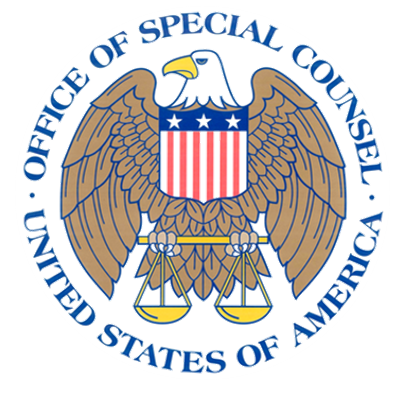 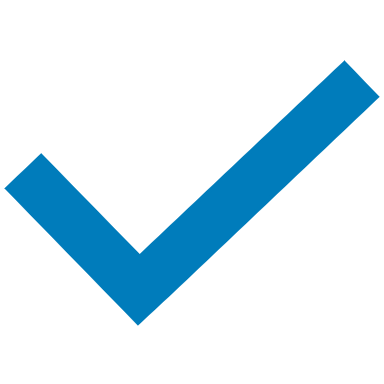 30
What is NOT a Personnel Action?
A supervisor who is a micromanager and is not friendly to the staff.
A fully satisfactory performance appraisal.
Placement on paid administrative leave.
Reassignment to a position with the same job series and identical pay.
Moving an employee from a window office to a cubicle.
Altering telework schedule from 3 days per week at home to 1 day per week.
31
Knowledge and Timing:
Knowledge and timing can be sufficient to establish the contributing factor element of a prima facie case of retaliation under section 2302(b)(8), (b)(9)(A)(i), (B), (C), and (D)
Must demonstrate actual or constructive knowledge (official had reason to know) of the protected disclosure or activity 
More than a two-year gap between whistleblowing and personnel action is too long to demonstrate contributing factor
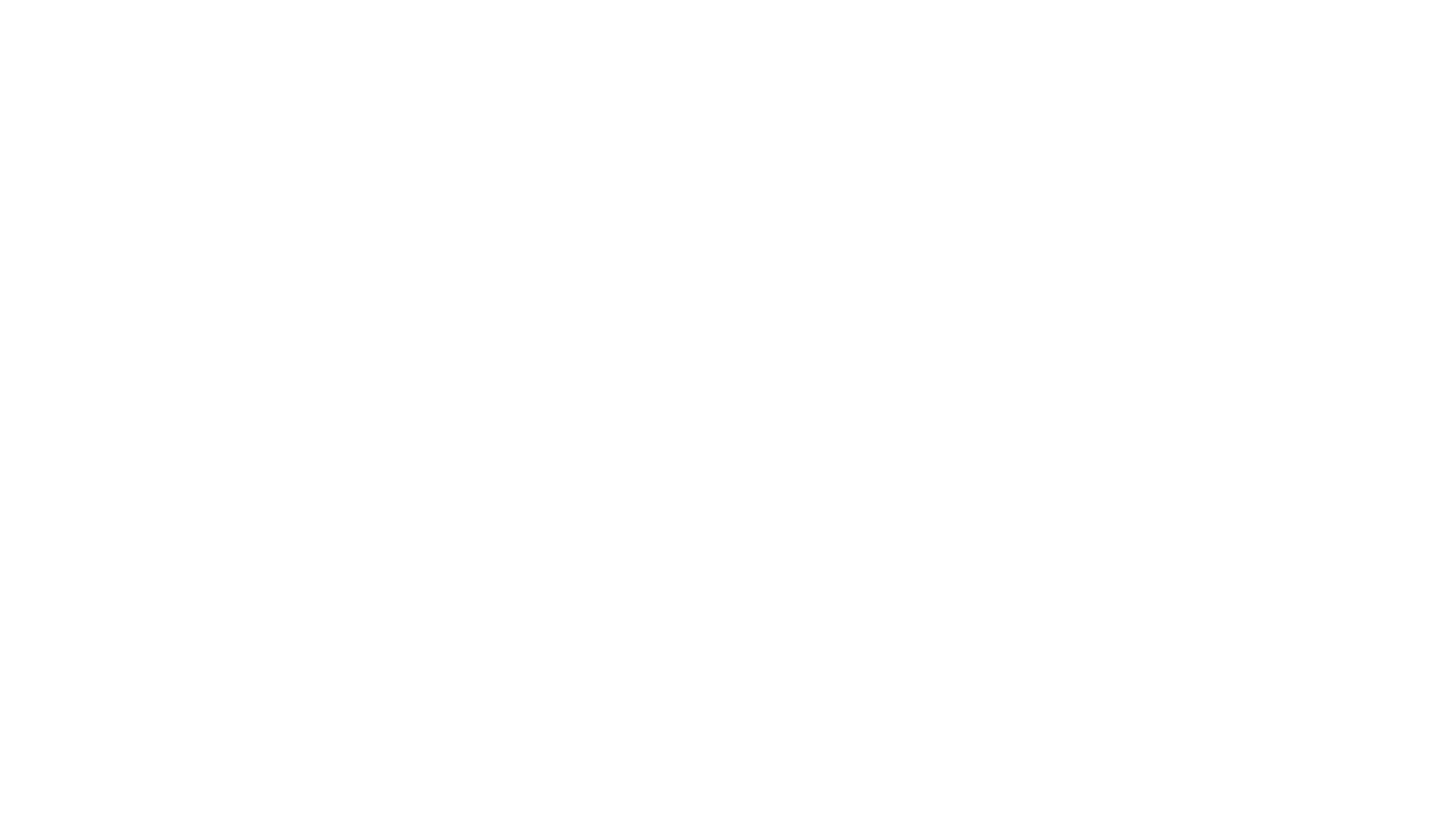 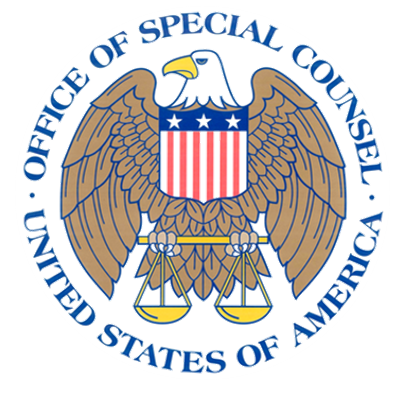 Retaliation – Elements 3 & 4: Knowledge/Contributing Factor5 U.S.C. § 2302(b)(8) & (b)(9)(A)(ii), (B), (C), and (D)
32
[Speaker Notes: NOTES:]
Circumstantial Evidence:
Statements of animus: “failure to follow the chain of command”
Disproportionate response 
Whistleblowing directed at the official who took the action
Poor explanation for action – stated reason appears to be pretext for retaliatory animus 
Change in attitude – employee had no history of performance problems or misconduct, no intervening positives
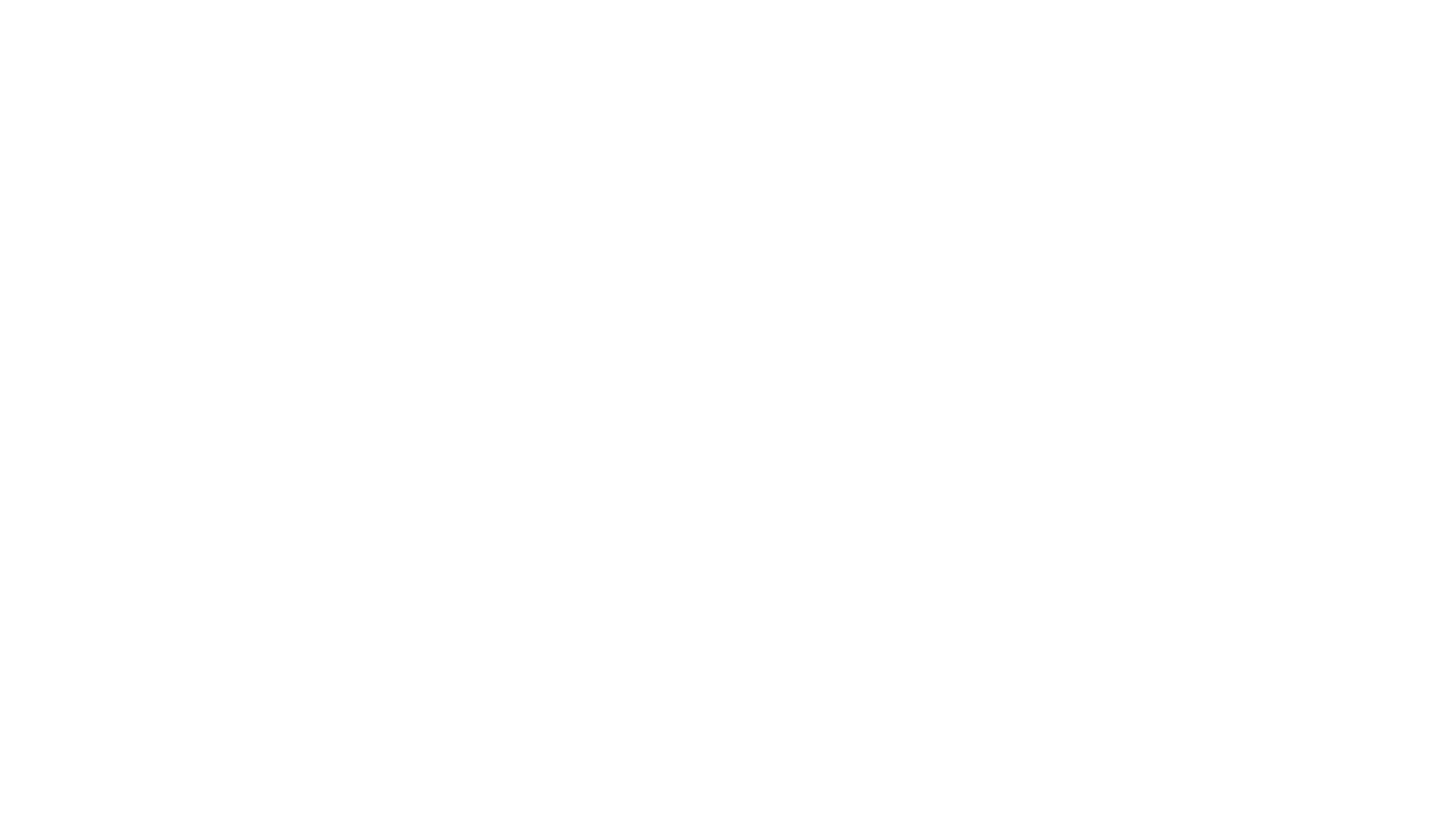 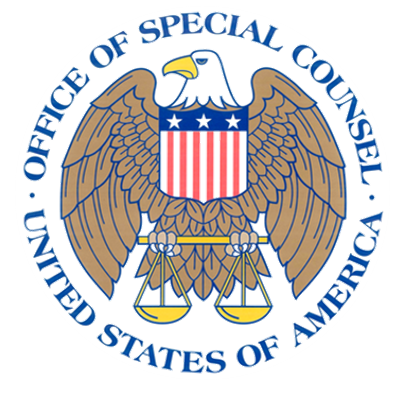 Retaliation – Element 4: Contributing Factor5 U.S.C. § 2302(b)(8) & (b)(9)(A)(ii), (B), (C), and (D)
33
Can Dean establish all four elements of a retaliation claim?
Dean is a GS-12 Program Specialist detailed to work at the American consulate in Rome, Italy for three years.  In April 2022, the agency announced an internal GS-13/14 Program Specialist position.  

Catherine, Dean’s first-line supervisor and the selecting official for the internal position offered Dean and another employee, Sean, assistance with their resumes and application package.  Dean and Sean accepted her offer.  Catherine did not offer aid to the other six applicants. 

On June 15, 2022, Catherine announced that she had selected Sean for the position.  Disappointed, Dean emailed the Chief Human Capital Officer on June 27 and raised concerns about Catherine providing an unfair advantage to Sean during the hiring process.  He did not disclose that Catherine had also assisted him.  The CHCO asked Dean if she could discuss the matter with Catherine and disclose his name.  Dean agreed.  The CHCO contacted Catherine and Catherine’s second line-supervisor about the matter on July 12.  

In January 2023, Catherine informed Dean that was not pleased with his performance and had decided to curtail his detail by a year.
34
[Speaker Notes: NOTES:]
Agency Defense - Clear and Convincing Evidence
Agency must show by clear and convincing evidence that it would have taken same action absent protected disclosure or activity
Factors:
Strength of evidence in support of personnel action
Existence and strength of motive to retaliate
Treatment of similar employees who did not engage in protected whistleblowing
Whitmore v. Dep’t of Labor
35
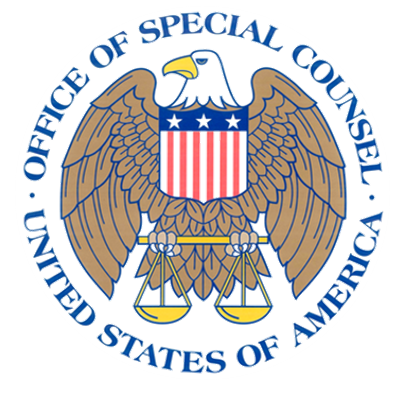 PPP Remedies – Corrective Action
36
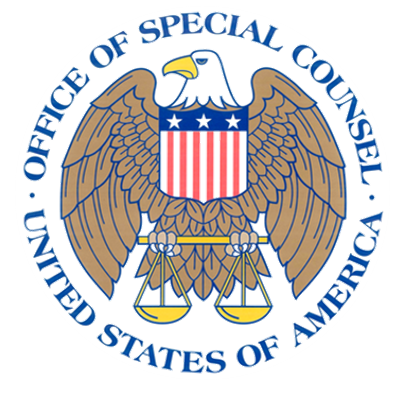 PPP Remedies – Disciplinary Action
37
Dr. Chris Kirkpatrick Whistleblower Protection Act of 2017 & NDAAs (OSC Reauthorization Act) for FY18, FY20 & FY21
Mandatory disciplinary penalties for violations of  5 U.S.C. § 2302(b)(8), (b)(9), & (b)(14) – first violation results in proposed 3-day suspension
Inclusion of whistleblower criteria in supervisors’ performance appraisals
OSC’s access to agency records includes records otherwise protected by common law privileges
Section 5721 of the 2020 NDAA expands 5 U.S.C. § 2302(b)(8) to explicitly include non-classified and certain classified disclosures to Congress.  Similarly, agencies are now required to inform their employees on how to lawfully disclose information to committees of Congress. 
Section 1138 of the 2021 NDAA expands 5 U.S.C. § 2302(b)(13) to include prohibitions or restrictions on an employee or applicant’s ability to make protected disclosures.
Recent statutory requirement highlights
38
Questions
39
[Speaker Notes: NOTES:]
OSC phone / e-mail contacts
Case Review Division:                                                    (202) 804-7000
                                                                                          (800) 872-9855
                                                                                             info@osc.gov

Disclosure Unit:                                                              (202) 804-7000
                                                                                          (800) 872-9855
                                                                                             info@osc.gov

Hatch Act Unit:                                                                (202) 804-7002
                                                                                           (800) 85-hatch 
                                                                                     hatchact@osc.gov

Website:                                                                    osc.gov [complaint
                                                                                              forms/e-file]

Speaker Requests & Certification Program:                (202) 804-7163
                                                                                 certification@osc.gov
40
[Speaker Notes: Speaker contact: atease@osc.gov]